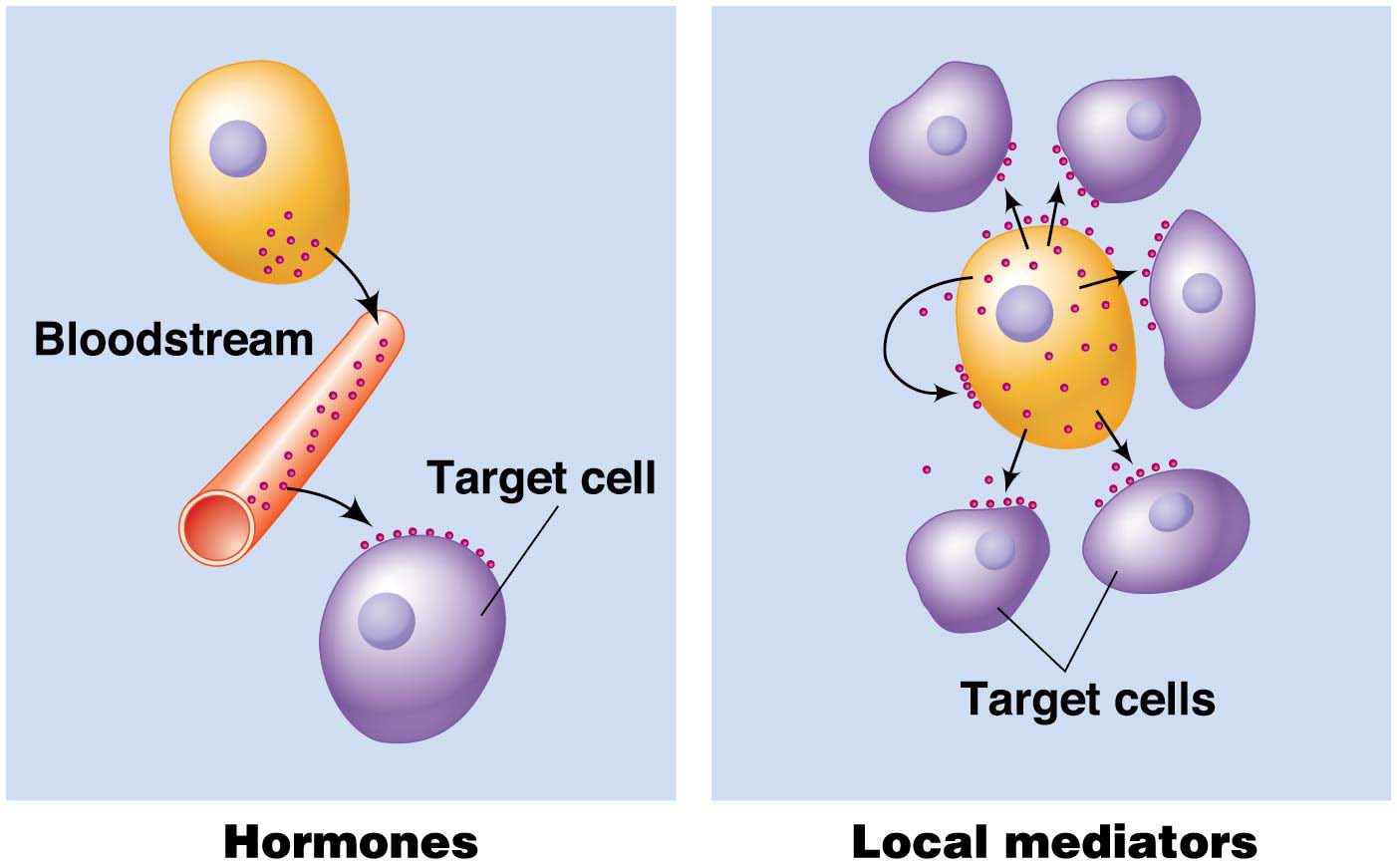 1
© 2016 Pearson Education, Inc.
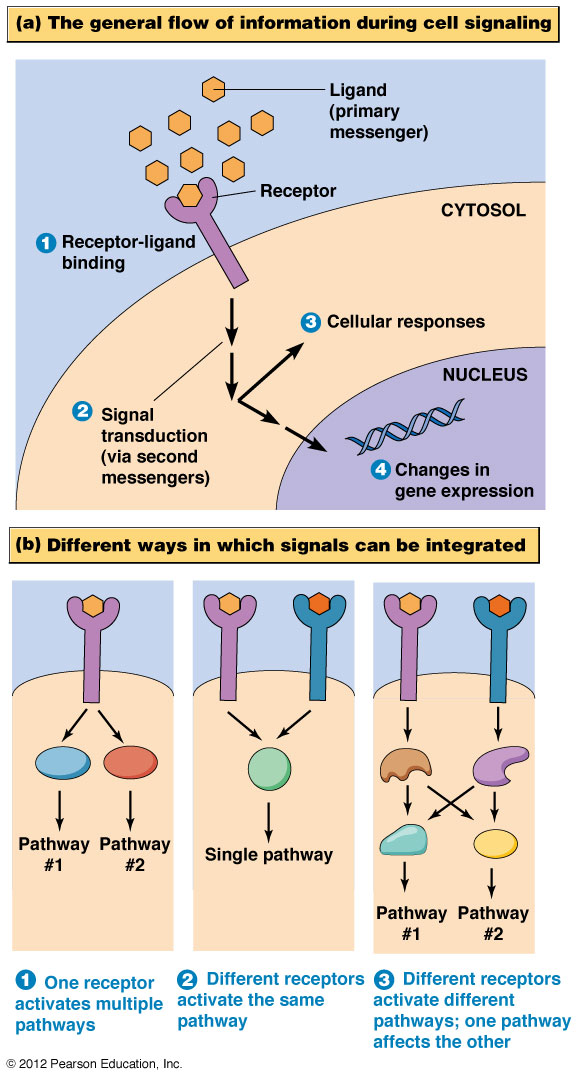 2
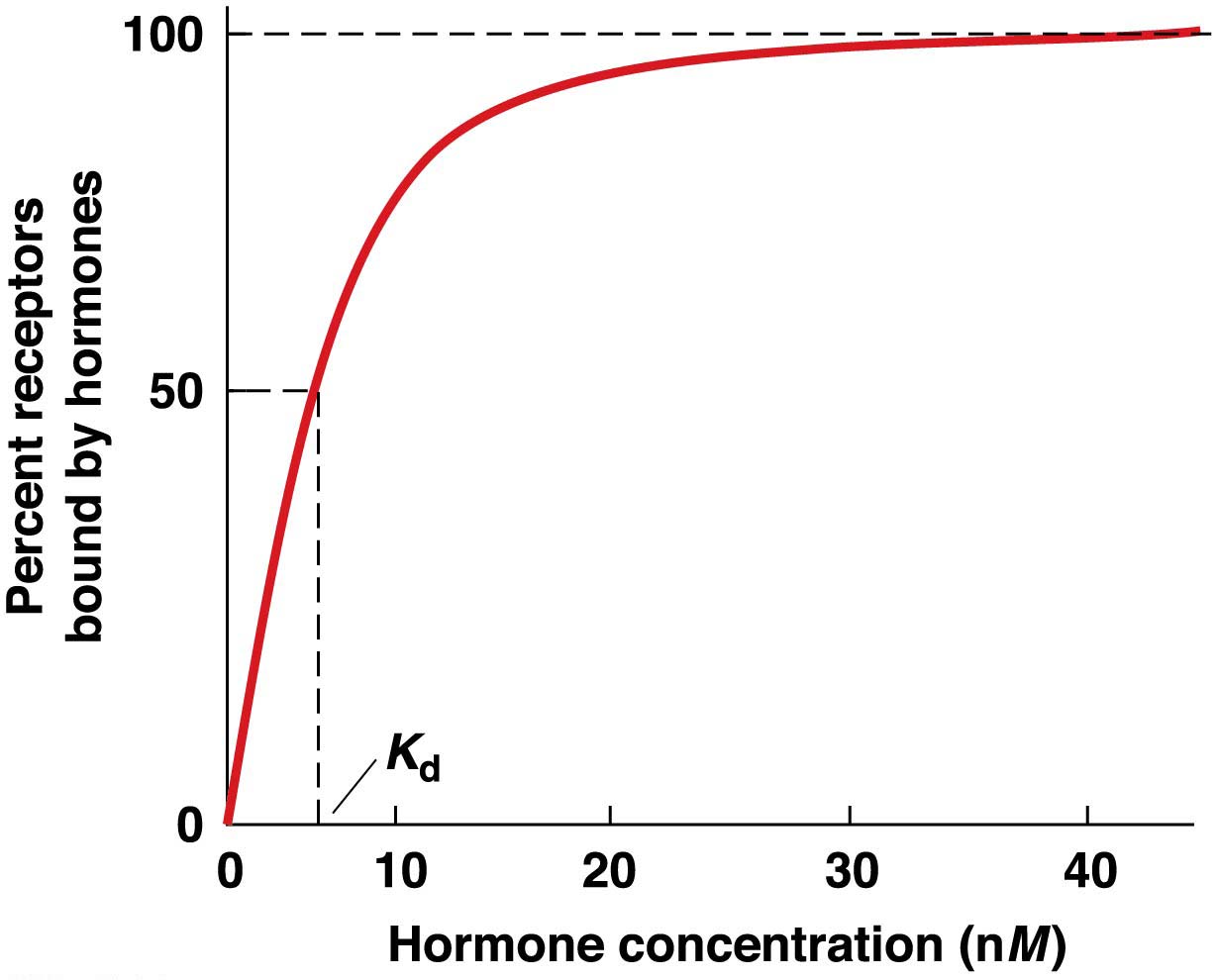 3
© 2016 Pearson Education, Inc.
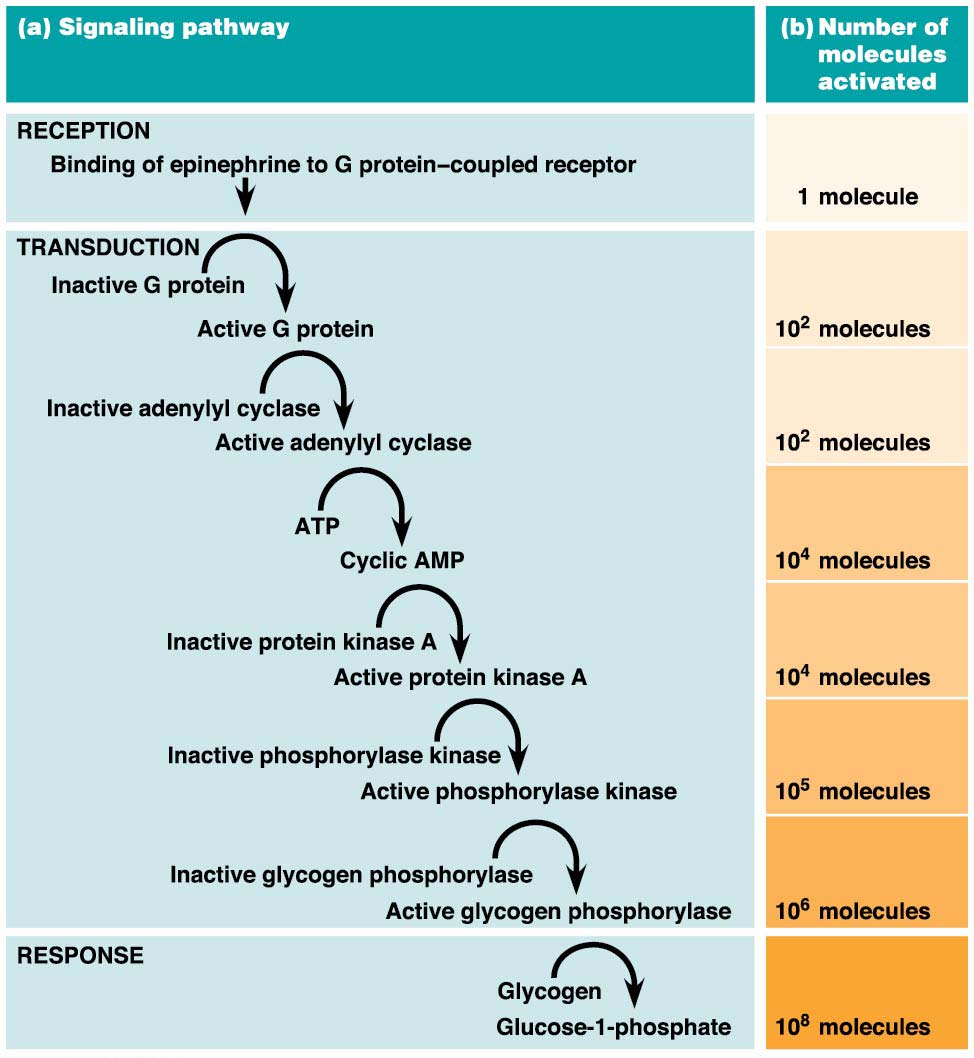 4
© 2016 Pearson Education, Inc.
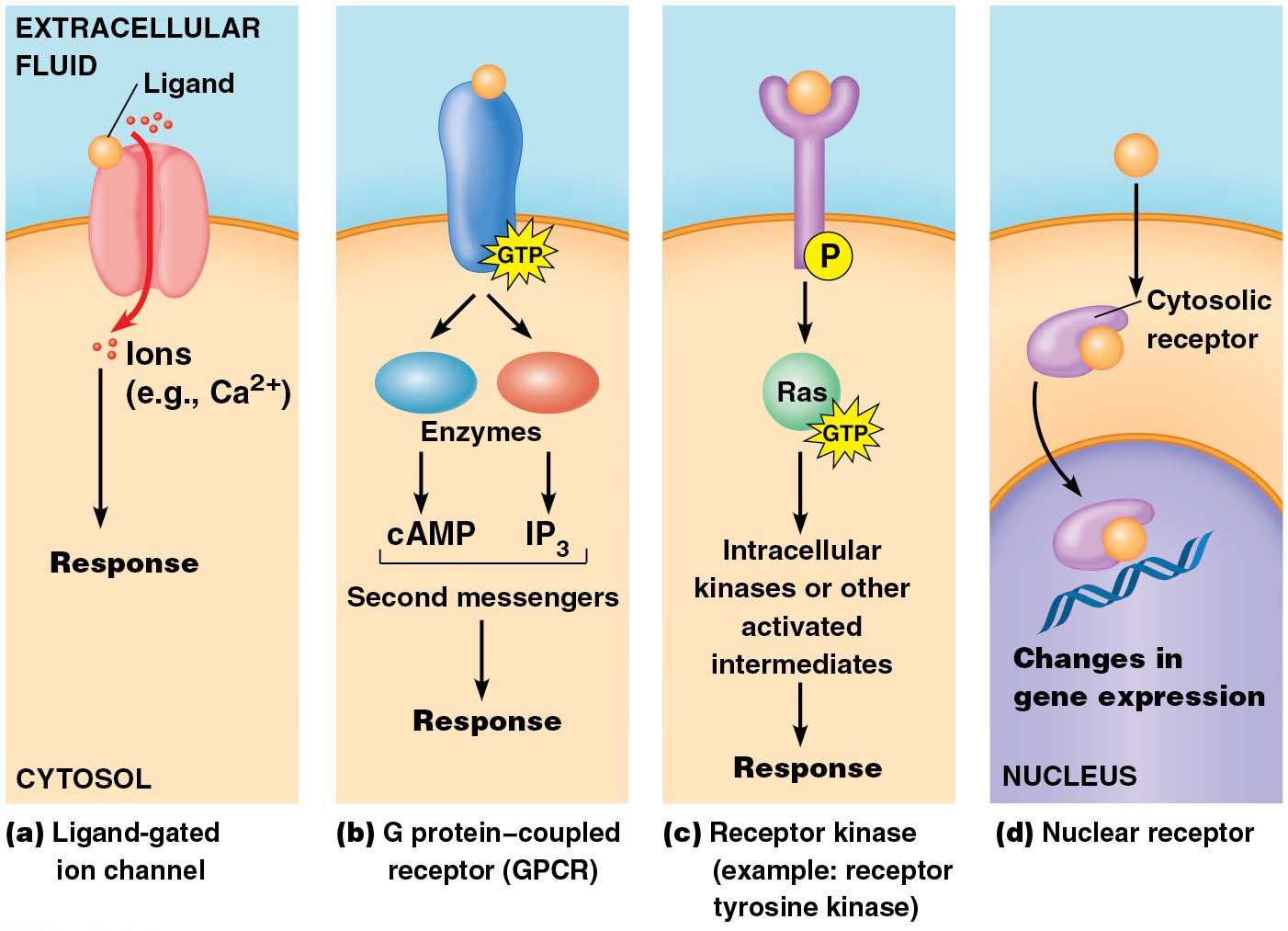 5
© 2016 Pearson Education, Inc.
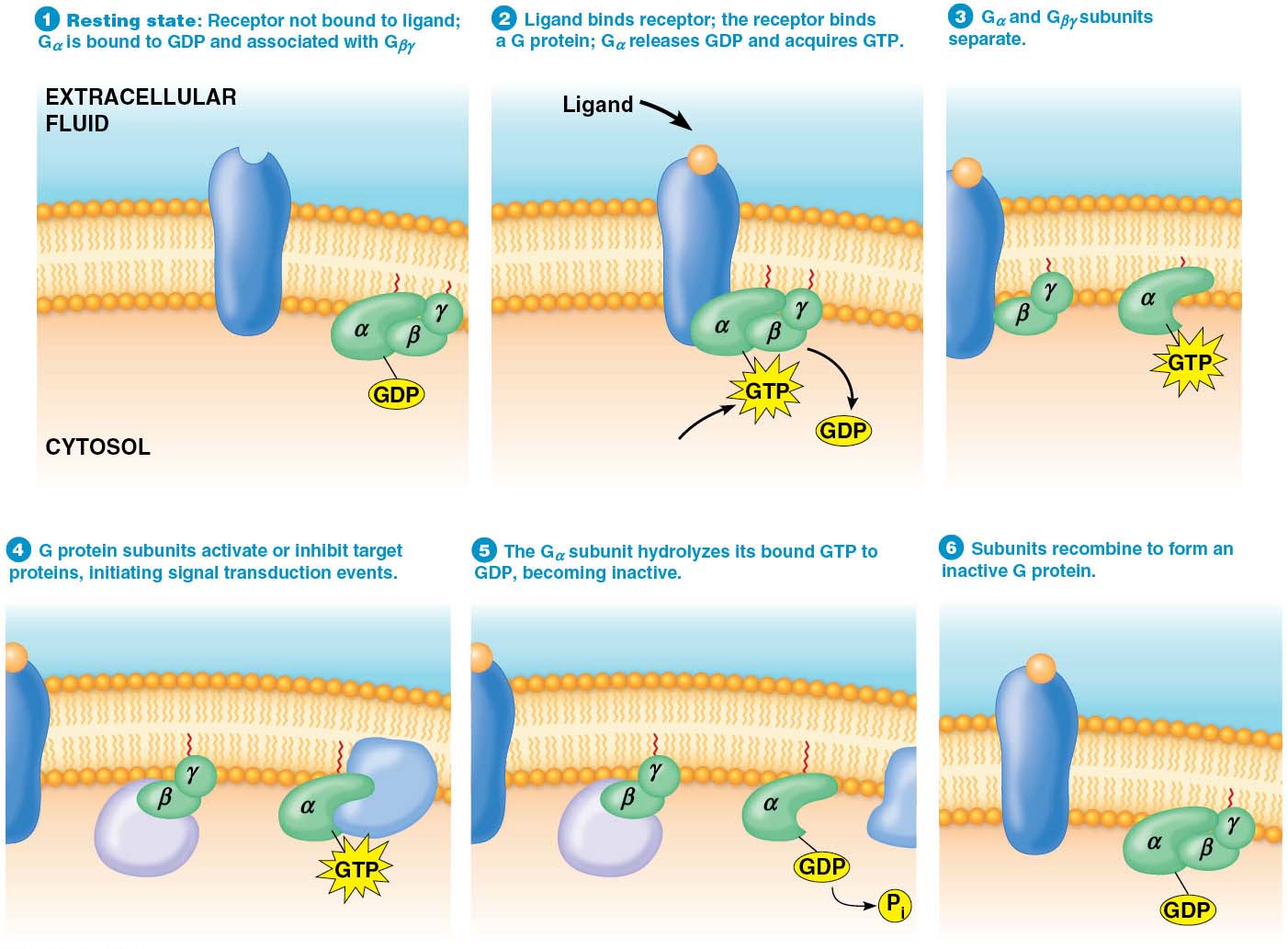 6
© 2016 Pearson Education, Inc.
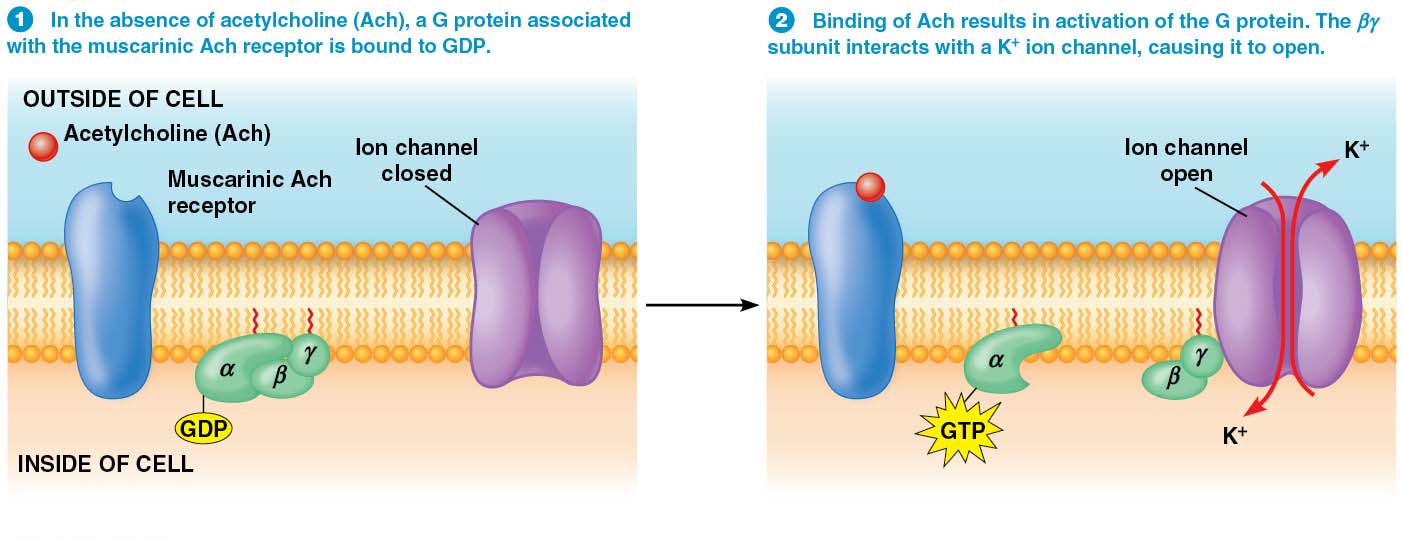 7
© 2016 Pearson Education, Inc.
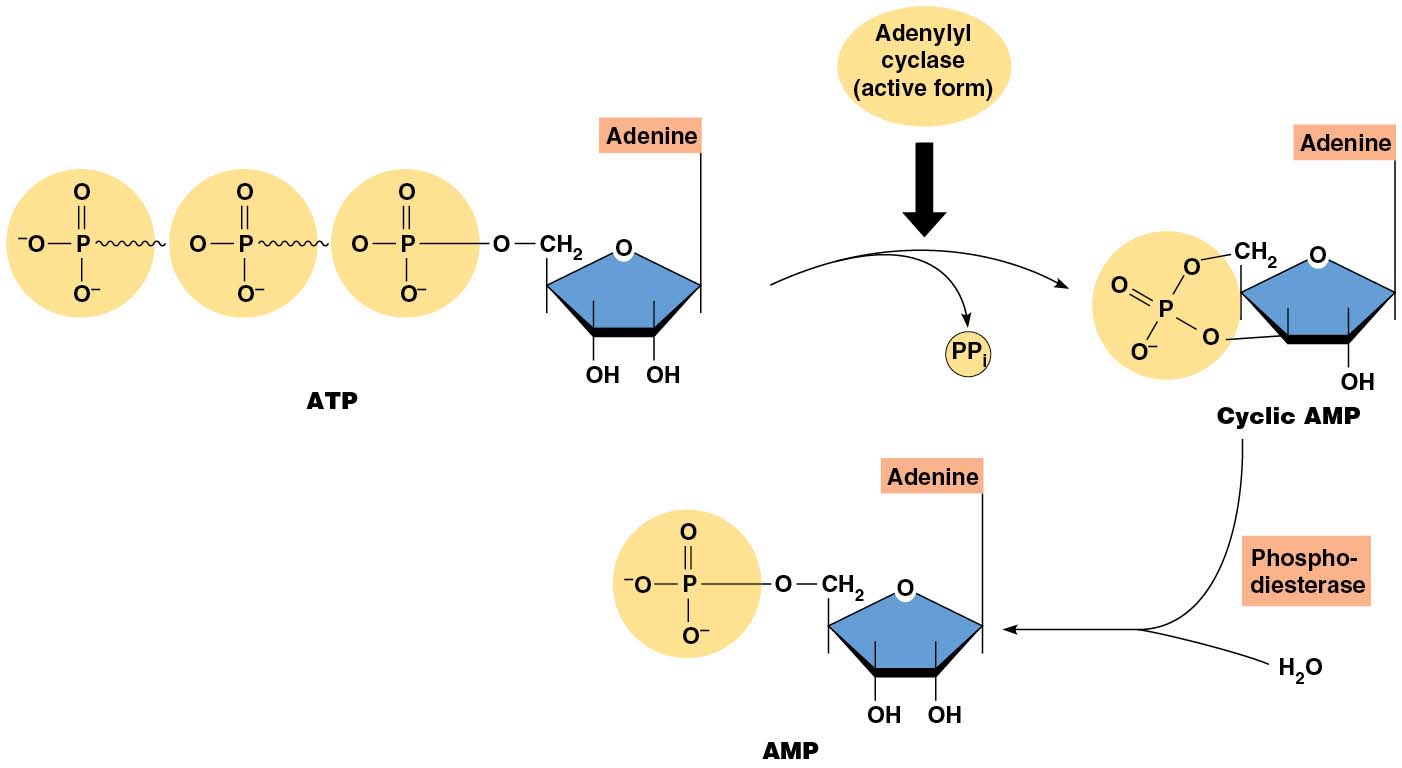 8
© 2016 Pearson Education, Inc.
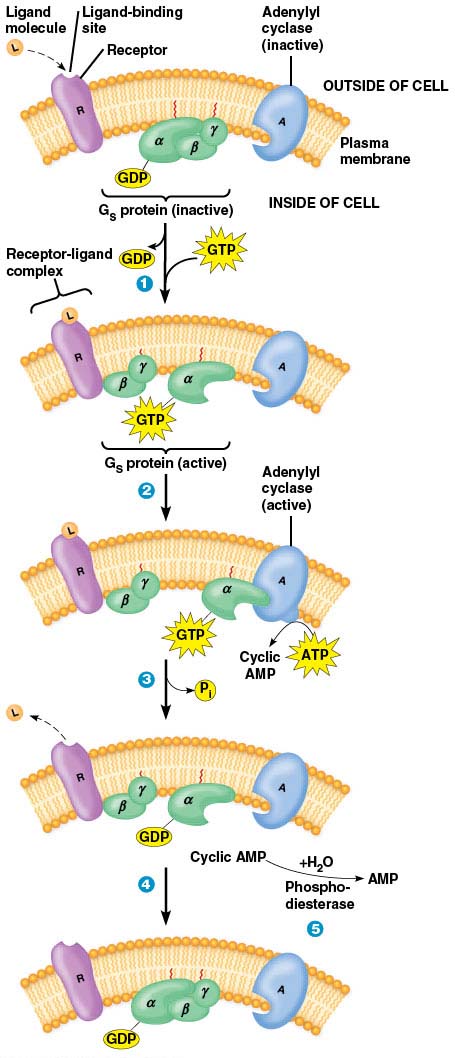 9
© 2016 Pearson Education, Inc.
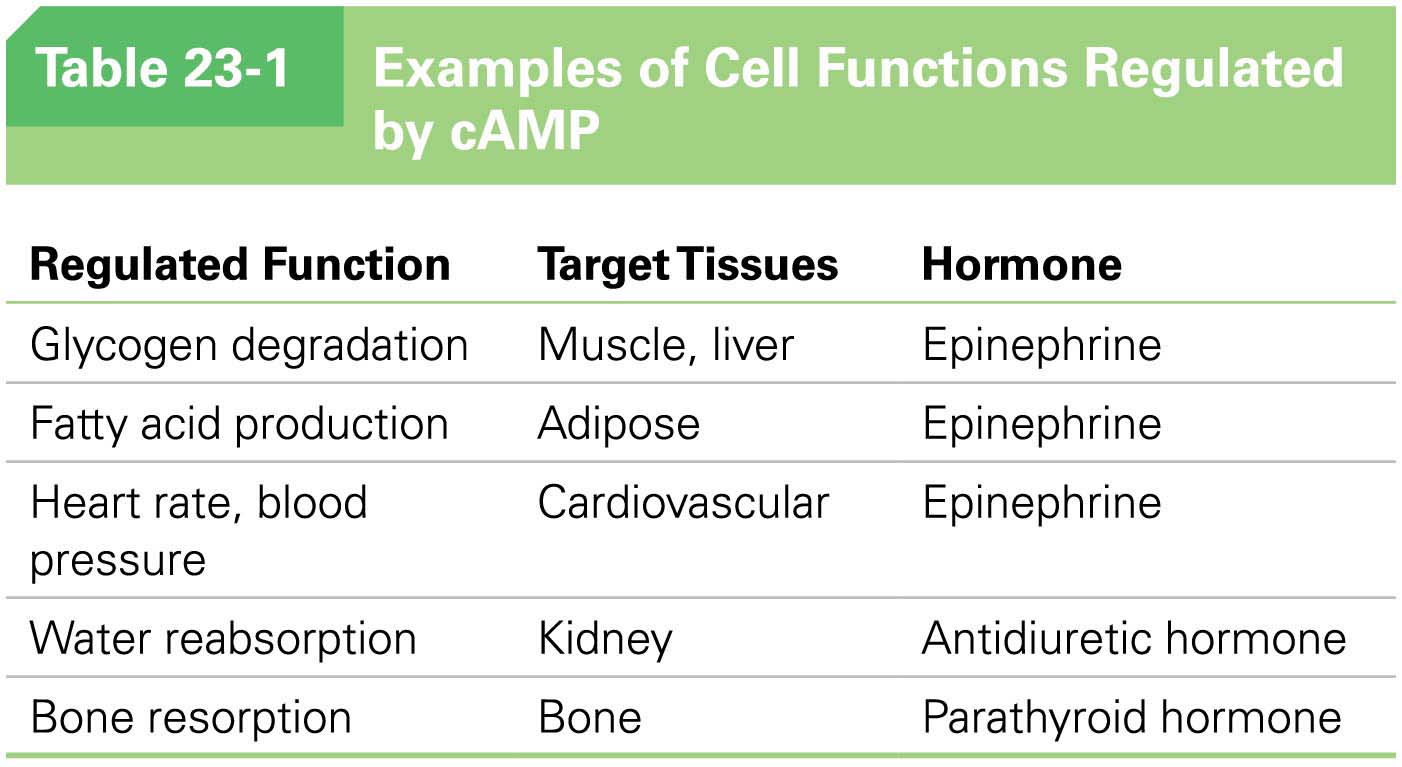 10
© 2016 Pearson Education, Inc.
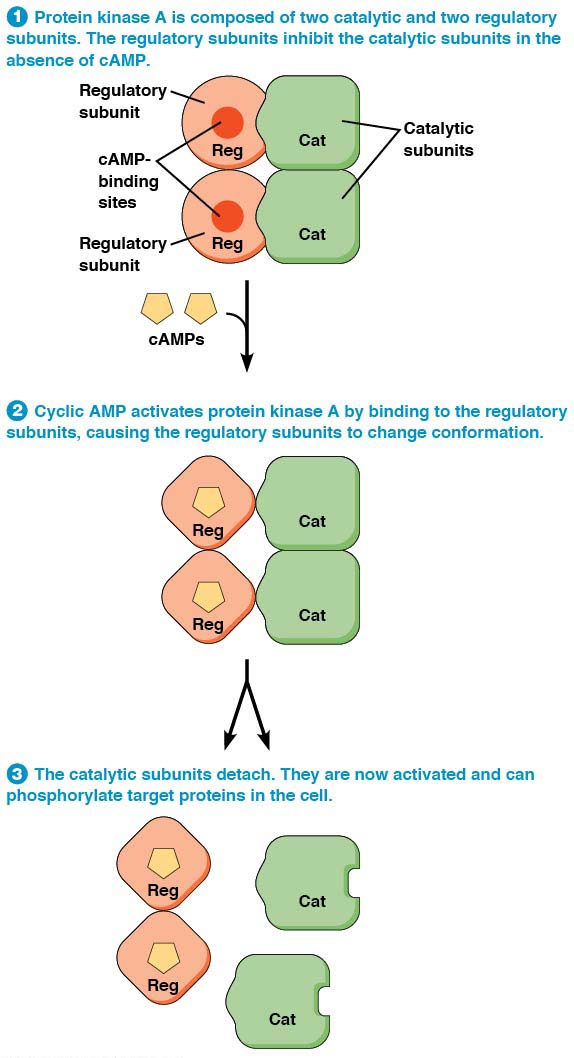 11
© 2016 Pearson Education, Inc.
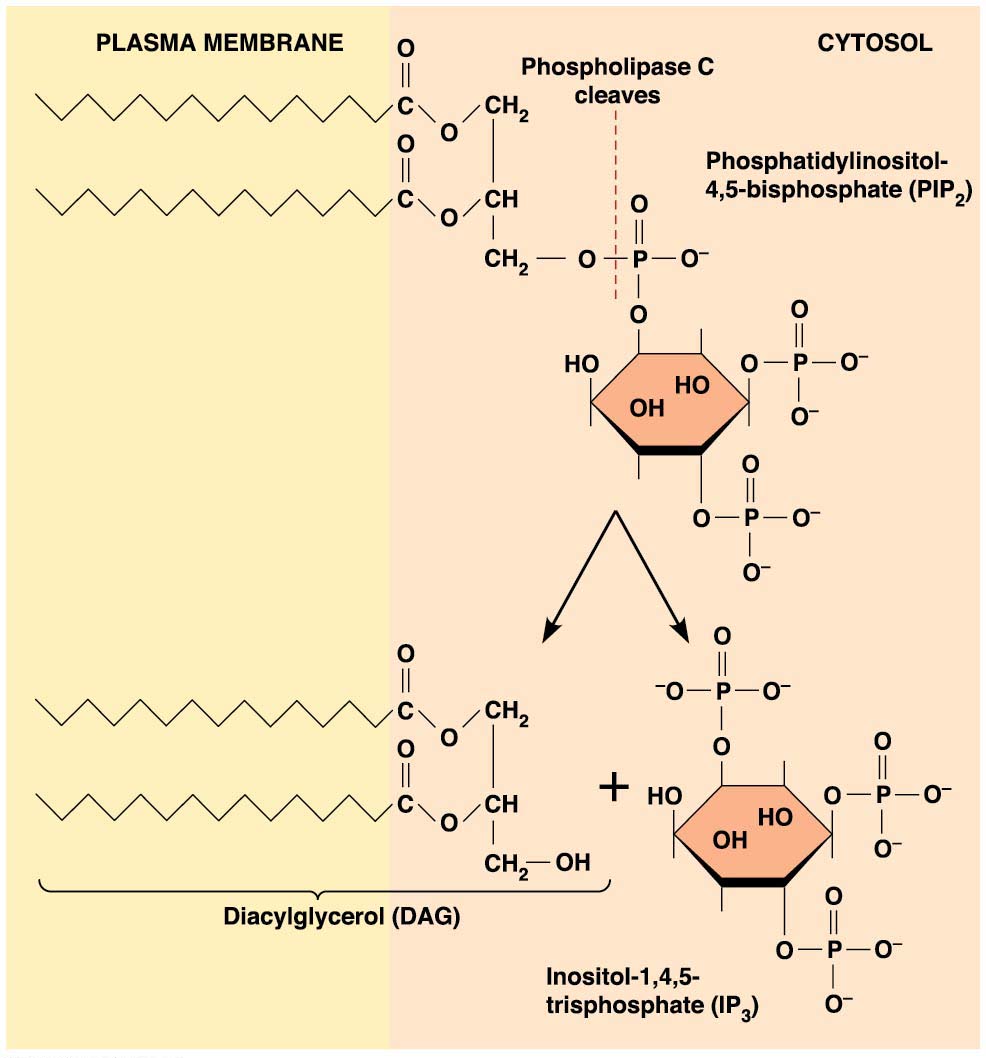 12
© 2016 Pearson Education, Inc.
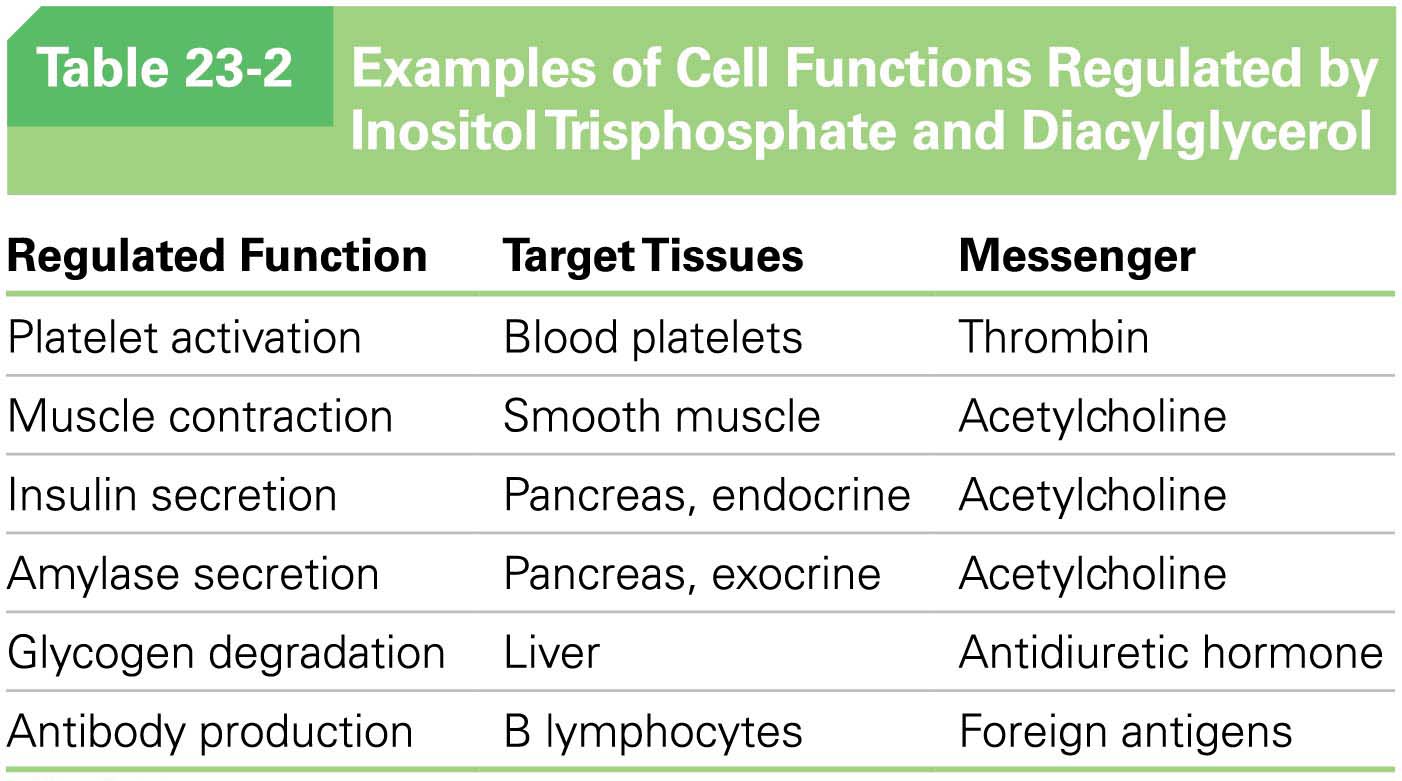 13
© 2016 Pearson Education, Inc.
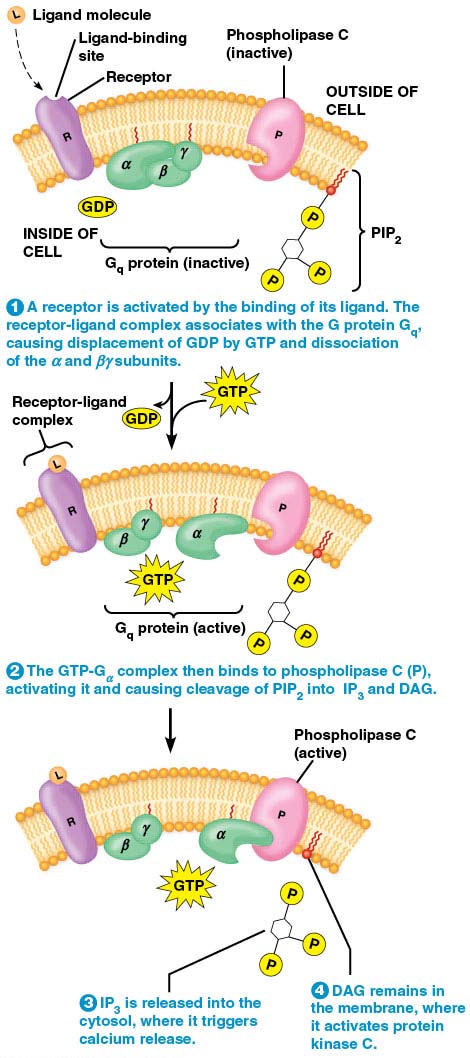 14
© 2016 Pearson Education, Inc.
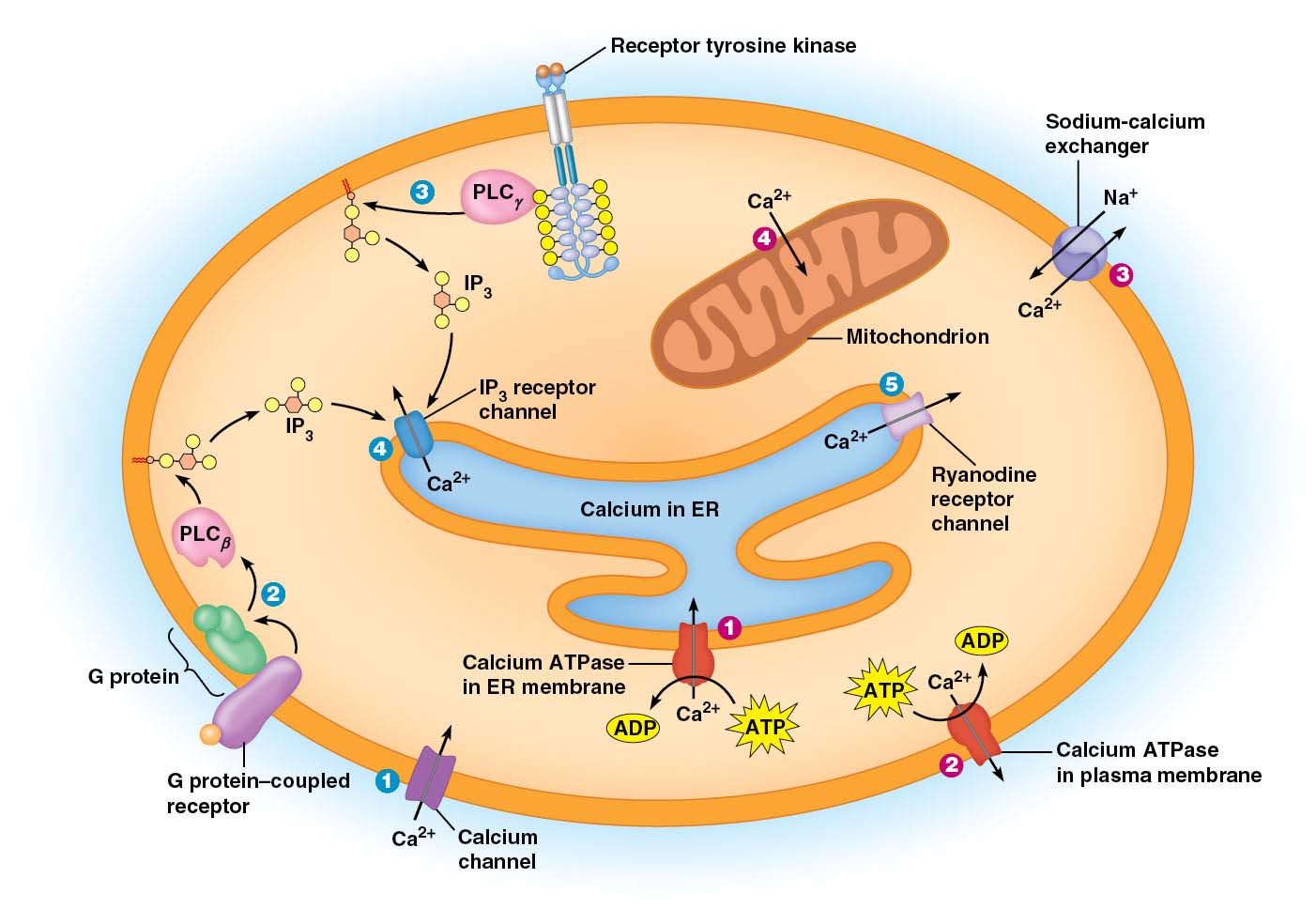 15
© 2016 Pearson Education, Inc.
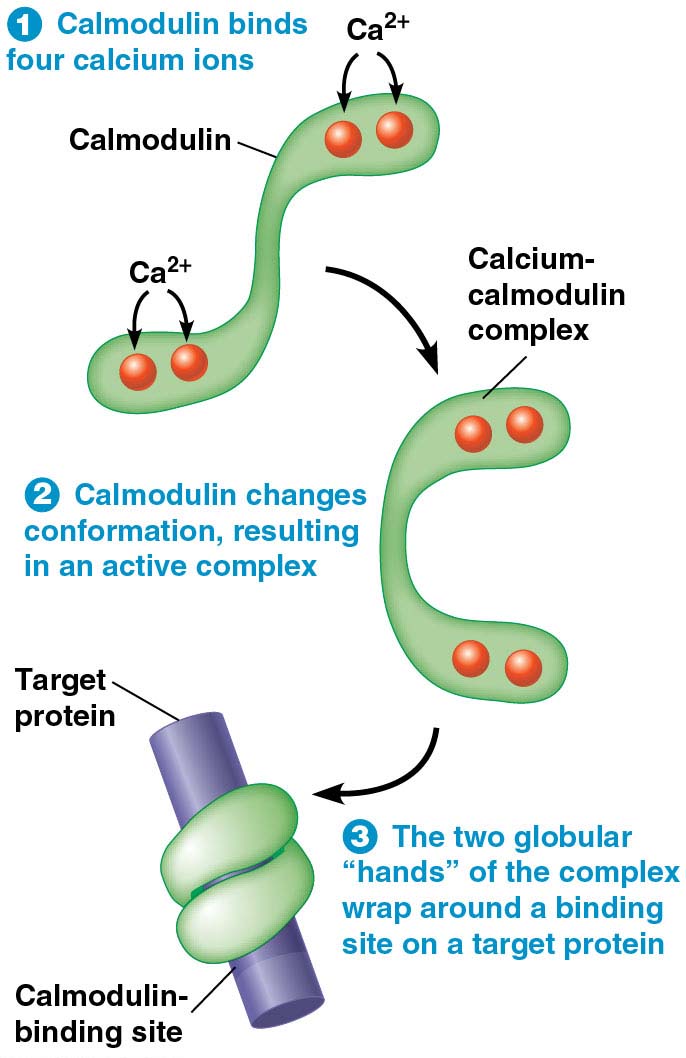 16
© 2016 Pearson Education, Inc.
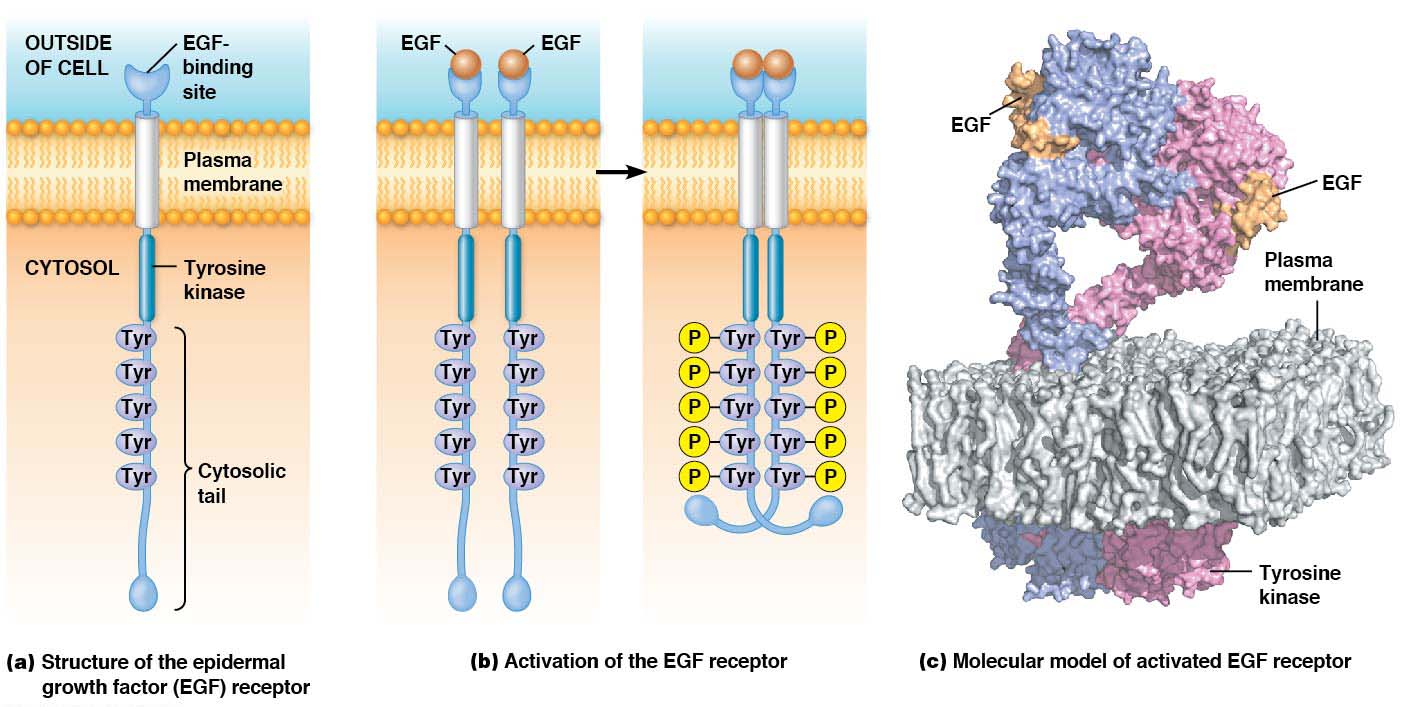 17
© 2016 Pearson Education, Inc.
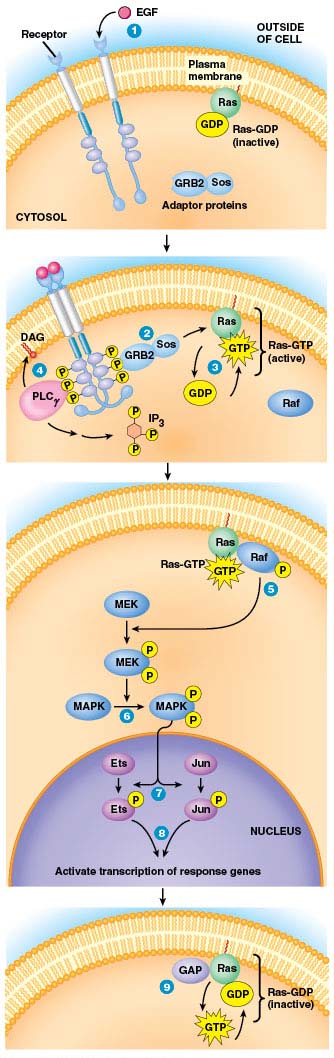 18
© 2016 Pearson Education, Inc.
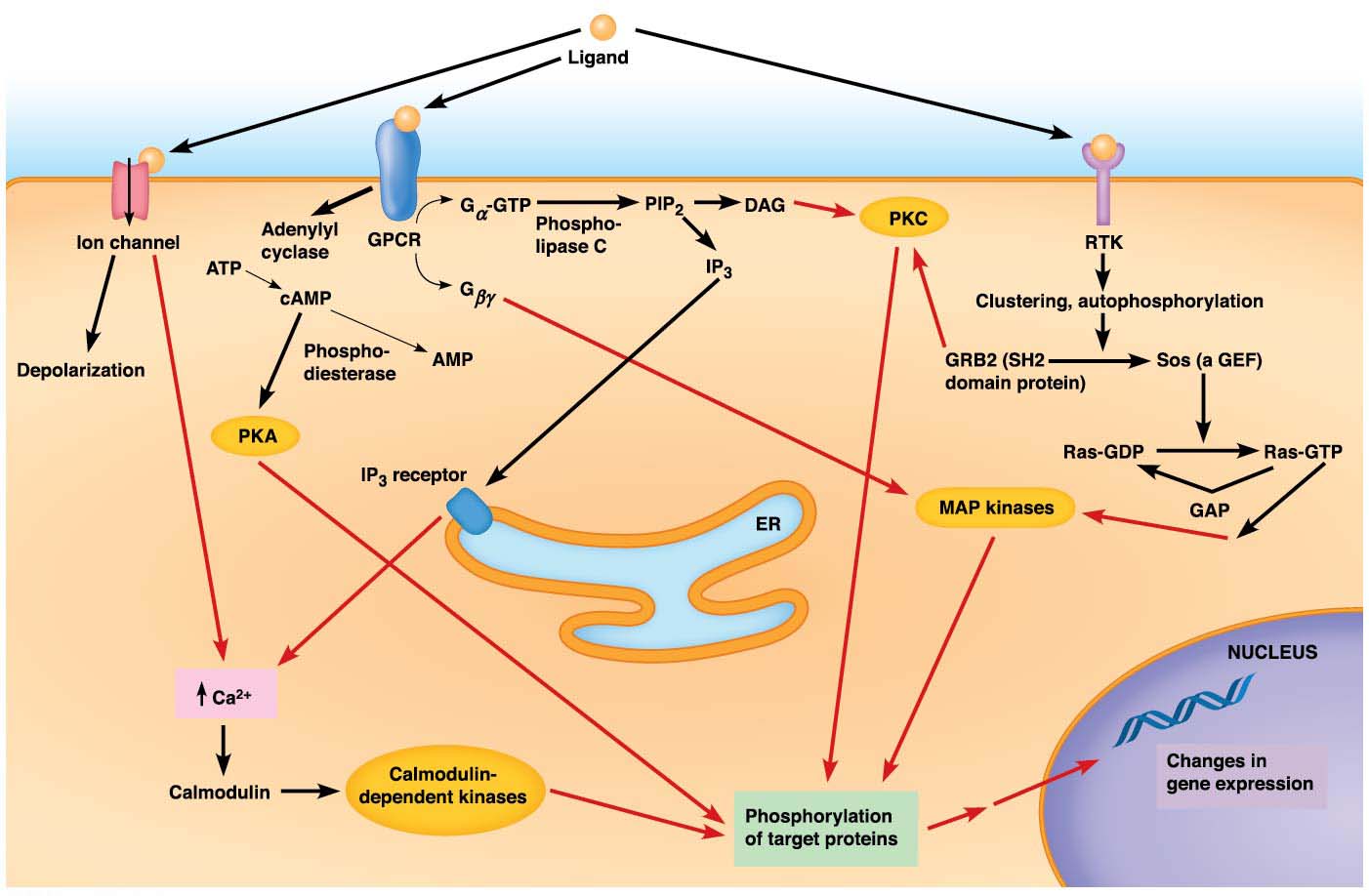 19
© 2016 Pearson Education, Inc.
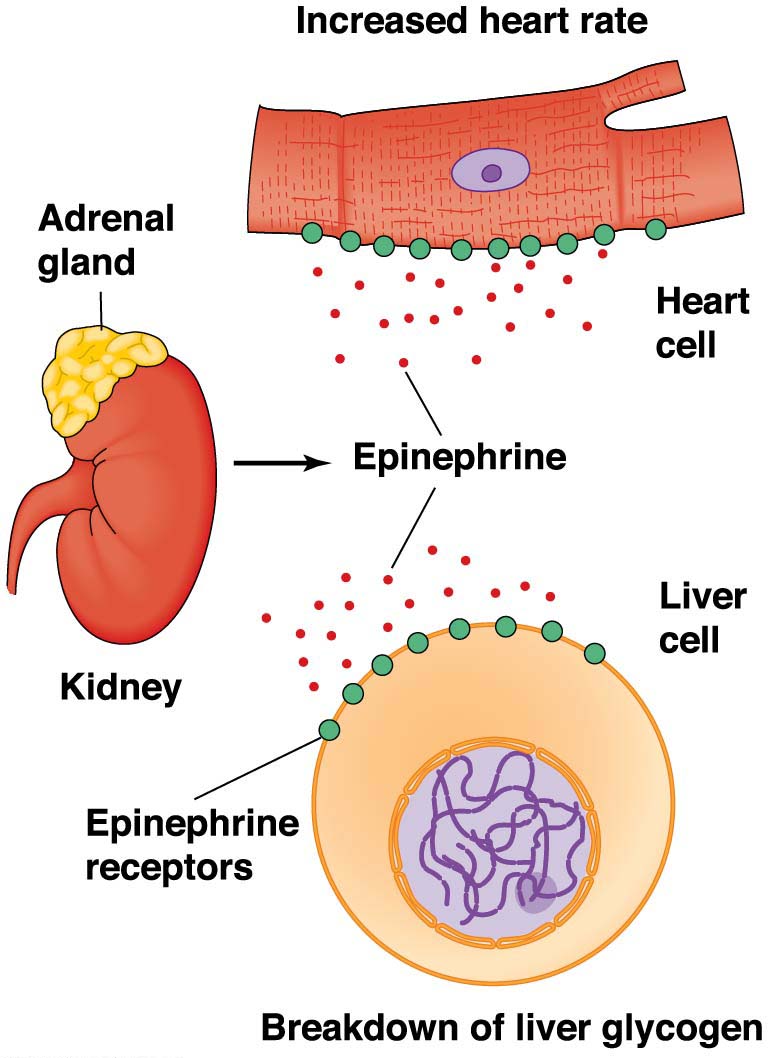 20
© 2016 Pearson Education, Inc.
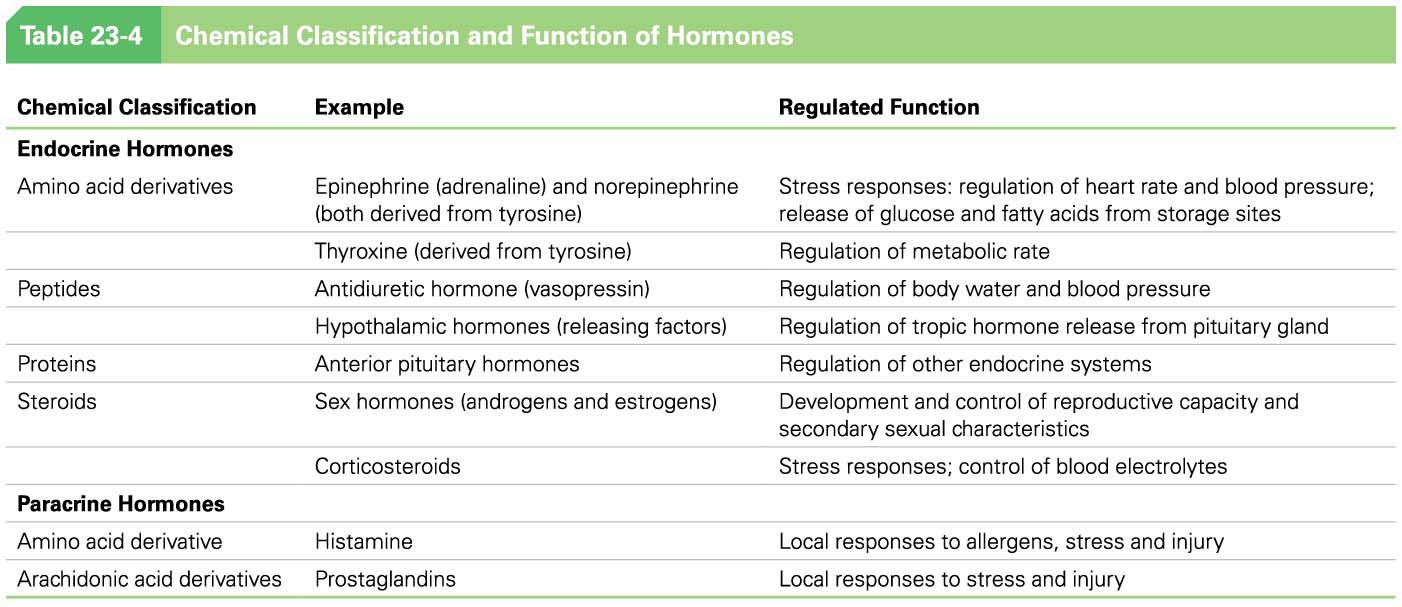 21
© 2016 Pearson Education, Inc.
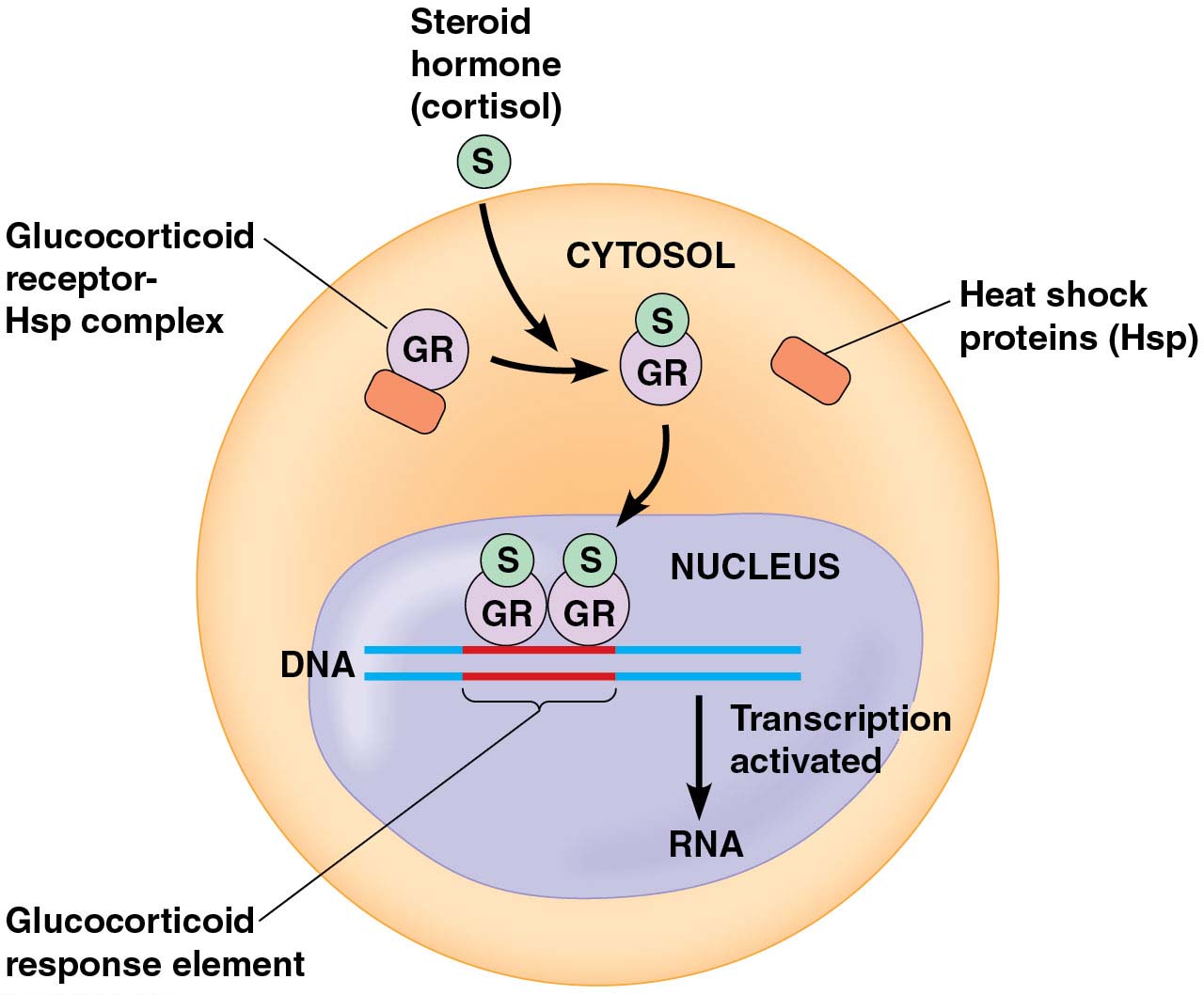 22
© 2016 Pearson Education, Inc.